Use these compounds to complete the following sentences:
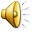 Use these compounds to complete the sentences:
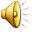 Would you like 
__________ to drink?
something
Use these compounds to complete the sentences:
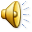 anyone
Does __________ know where Jane lives?
Use these compounds to complete the sentences:
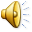 Oh dear! I can smell 
___________ burning.
something
Use these compounds to complete the sentences:
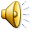 Everybody
___________ had to bring something to the party.
Use these compounds to complete the sentences:
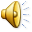 I’d like to go __________ nice this evening, what about you?
somewhere
Use these compounds to complete the sentences:
What time shall we come tonight?
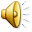 anytime
Oh ___________ you like after 7 o’clock.
Use these compounds to complete the sentences:
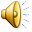 At the meeting I asked if ___________ needed advice.
anyone
Use these compounds to complete the sentences:
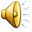 I had to take ___________ out of my suitcase at customs, it was awful.
everything
Use these compounds to complete the sentences:
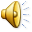 I waited for an hour at the station but ________ came.
nobody
Use these compounds to complete the sentences:
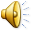 anyone
Susan, did __________ call while I was out?
Use these compounds to complete the sentences:
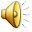 everywhere
I’ve looked __________ but I can’t find my cheque book.
Use these compounds to complete the sentences:
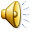 Haven’t we met
 ___________________ 
before?
sometime/somewhere
Use these compounds to complete the sentences:
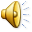 They left the party without saying __________
anything
Use these compounds to complete the sentences:
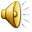 I can’t see the screen properly, can we sit ___________ else?
somewhere
Use these compounds to complete the sentences:
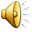 I have the same feeling __________ I visit Paris, it’s wonderful.
everytime
Use these compounds to complete the sentences:
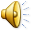 nowhere
I have ___________ to stay tonight, what am I going to do?
Use these compounds to complete the sentences:
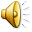 I don’t care where we go on holiday as long as it’s __________ hot and sunny!
somewhere
Use these compounds to complete the sentences:
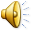 I was frightened.  I thought ___________ was following me.
someone
Use these compounds to complete the sentences:
..but I couldn’t see 
________ at all so I must have been imagining it.
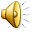 anybody
Use these compounds to complete the sentences:
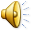 My son left his room really tidy, __________ was in its place.
everything
Use these compounds to complete the sentences:
What do you want for lunch?
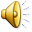 Anything
_________ I don’t mind.
Use these compounds to complete the sentences:
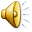 On Bank Holidays ____________ is closed.

_________ is open.
everywhere
Nothing
Use these compounds to complete the sentences:
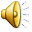 anyone
Has __________ got a red pen I can borrow?
Use these compounds to complete the sentences:
Everybody
___________ was at the meeting.  __________ was absent.
Nobody
Use these compounds to complete the sentences:
Somebody
__________ left this parcel for you at reception.
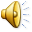 Use these compounds to complete the sentences:
At customs
anything
Have you __________ to declare?

No, __________
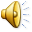 nothing
Use these compounds to complete the sentences:
anyone
Has __________ seen the new Brad Pitt film?
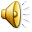 Séjours linguistiques en France:

http://maison.broustiquet.monsite-orange.fr/sejourlinguistique/index.html
Janet Mournard